Leçon 6.2 
Carte provinciale traditionnelle et structure du réseau routier québécois
Objectif(s) de la leçon:
Connaître le fonctionnement d’une carte provinciale traditionnelle
Estimer correctement la distance
Déterminer un itinéraire entre deux lieux
Connaître la structure du réseau routier québécois
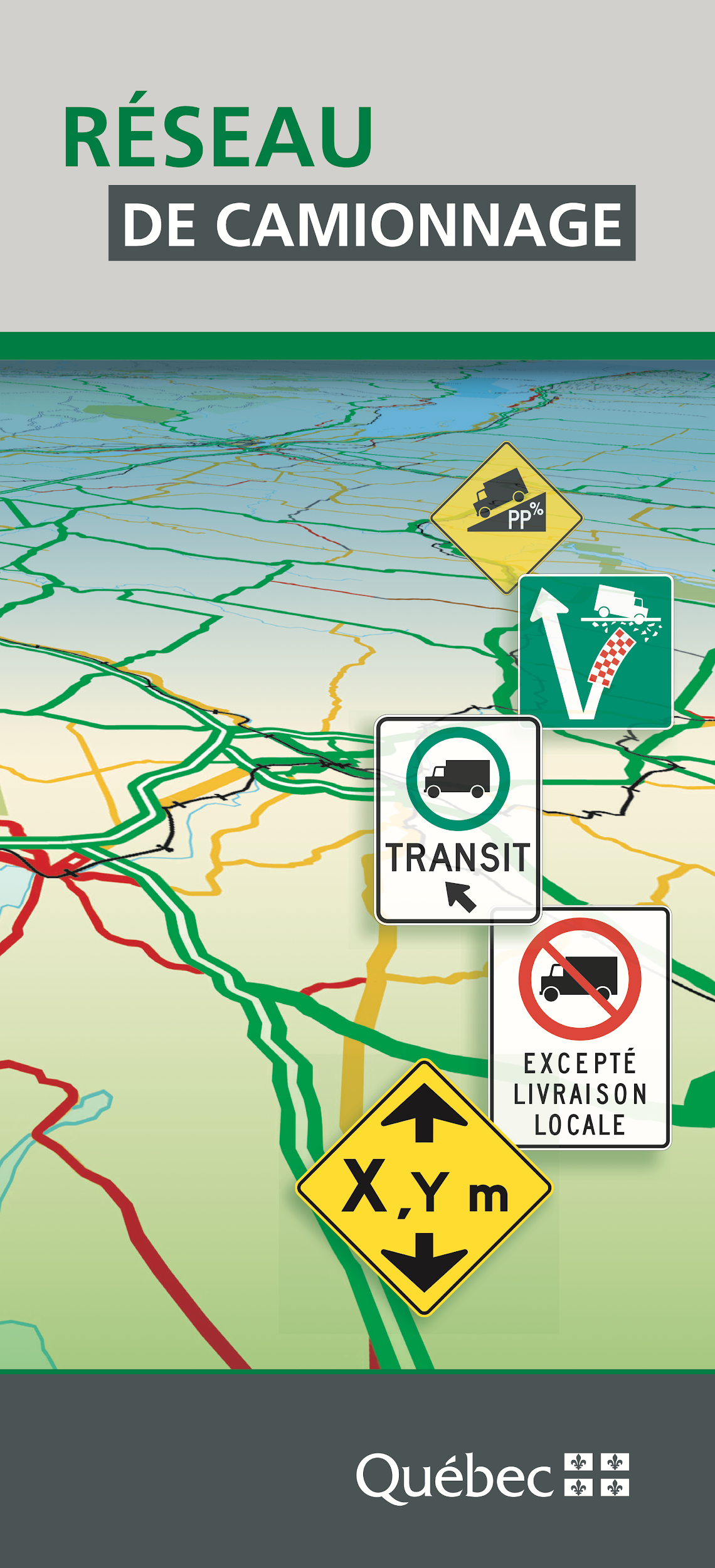 Matériel utilisé:

La carte réseau camionnage Québec.
Les points cardinaux
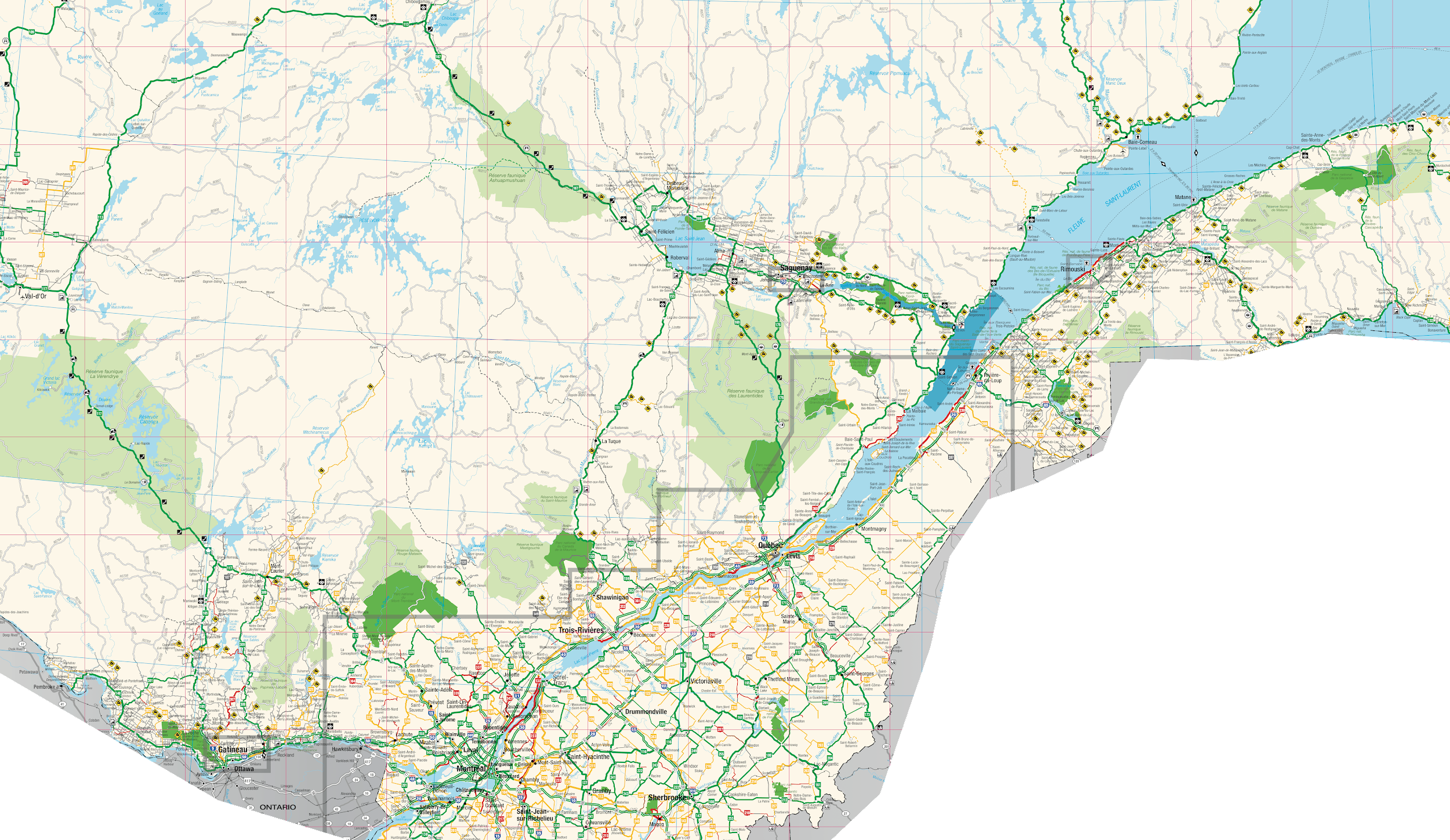 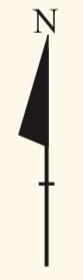 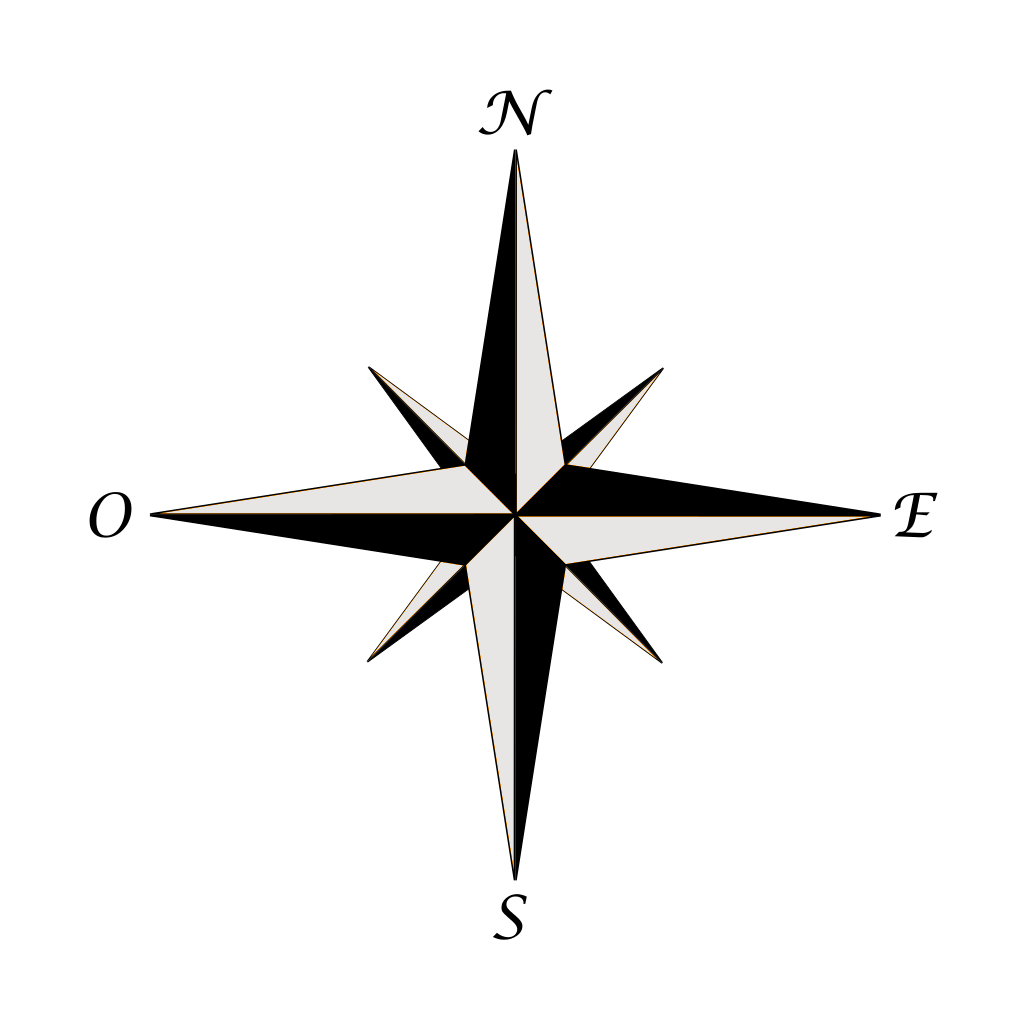 [Speaker Notes: Les points cardinaux

Afin de s’orienter, les points cardinaux sont utilisés sur les cartes routières et celles-ci possèdent une rose des vents pour déterminer où le nord géographique se situe. Habituellement, le nord se situe vers le haut de la carte. Les quatres axes sont: le nord, le sud, l’est et l’ouest.

Cependant, en lien avec le réseau routier québécois, la rose des vents est légèrement décalée. C’est le fleuve St-Laurent qui est la référence et qui représente l’axe est-ouest.]
2. Interpréter judicieusement les symboles et les données/
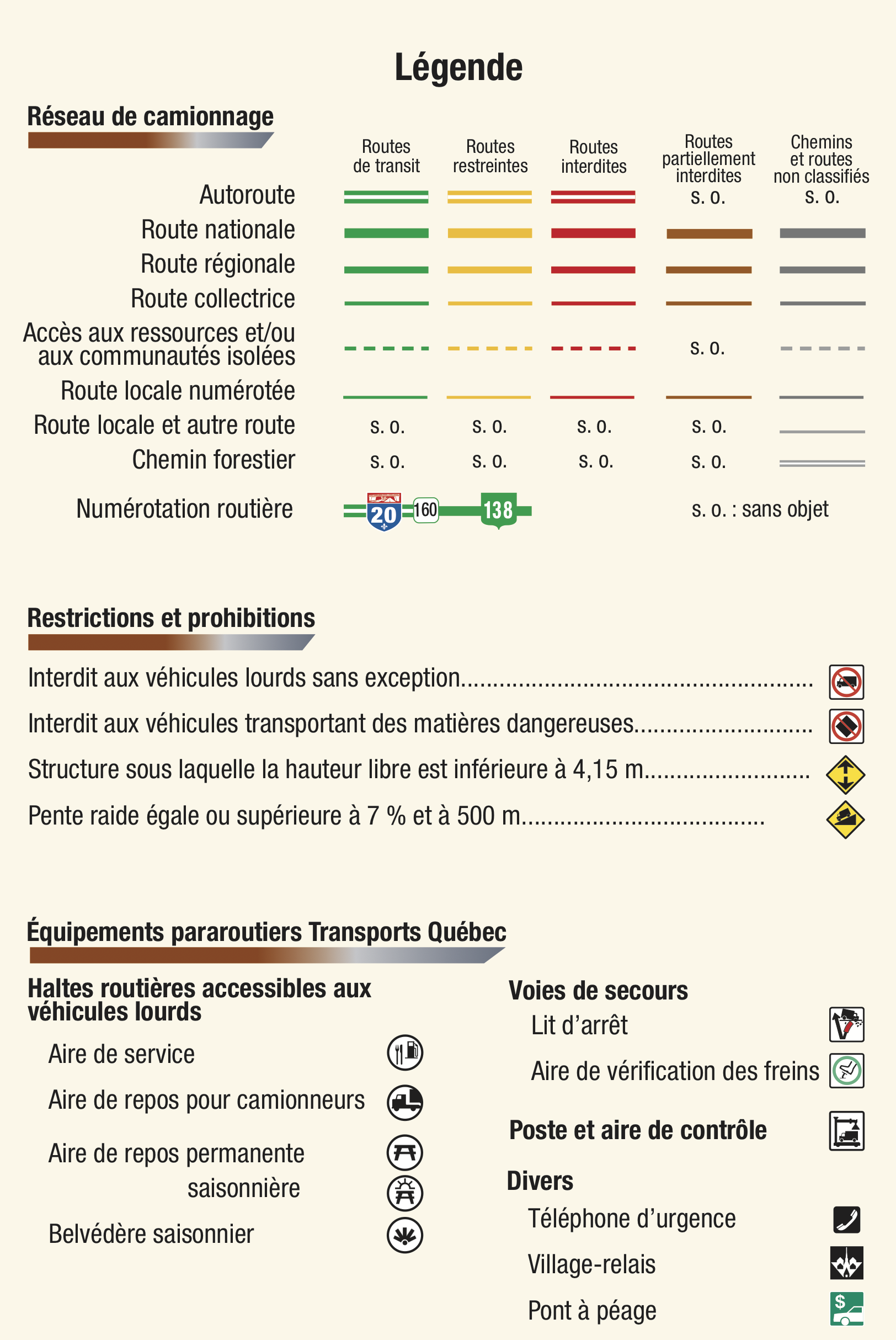 Légende
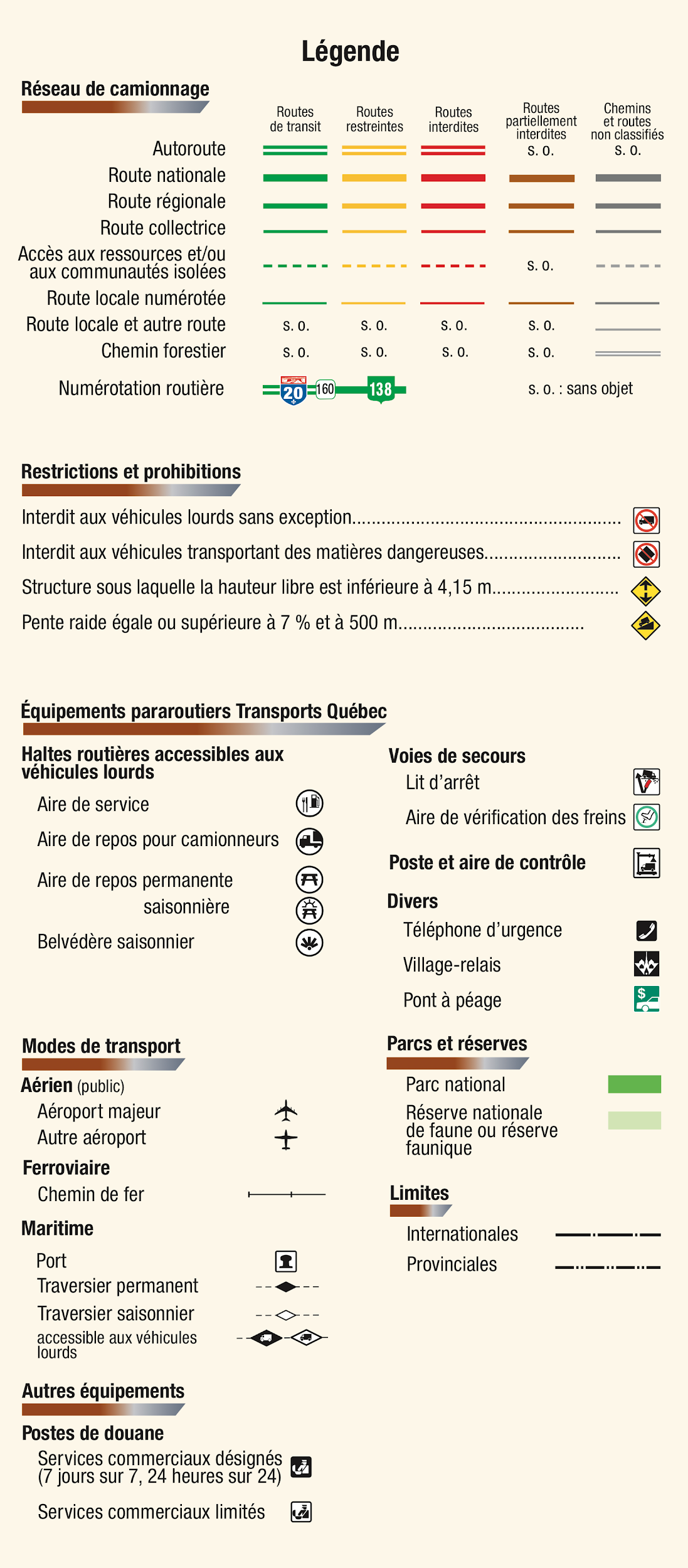 Légende
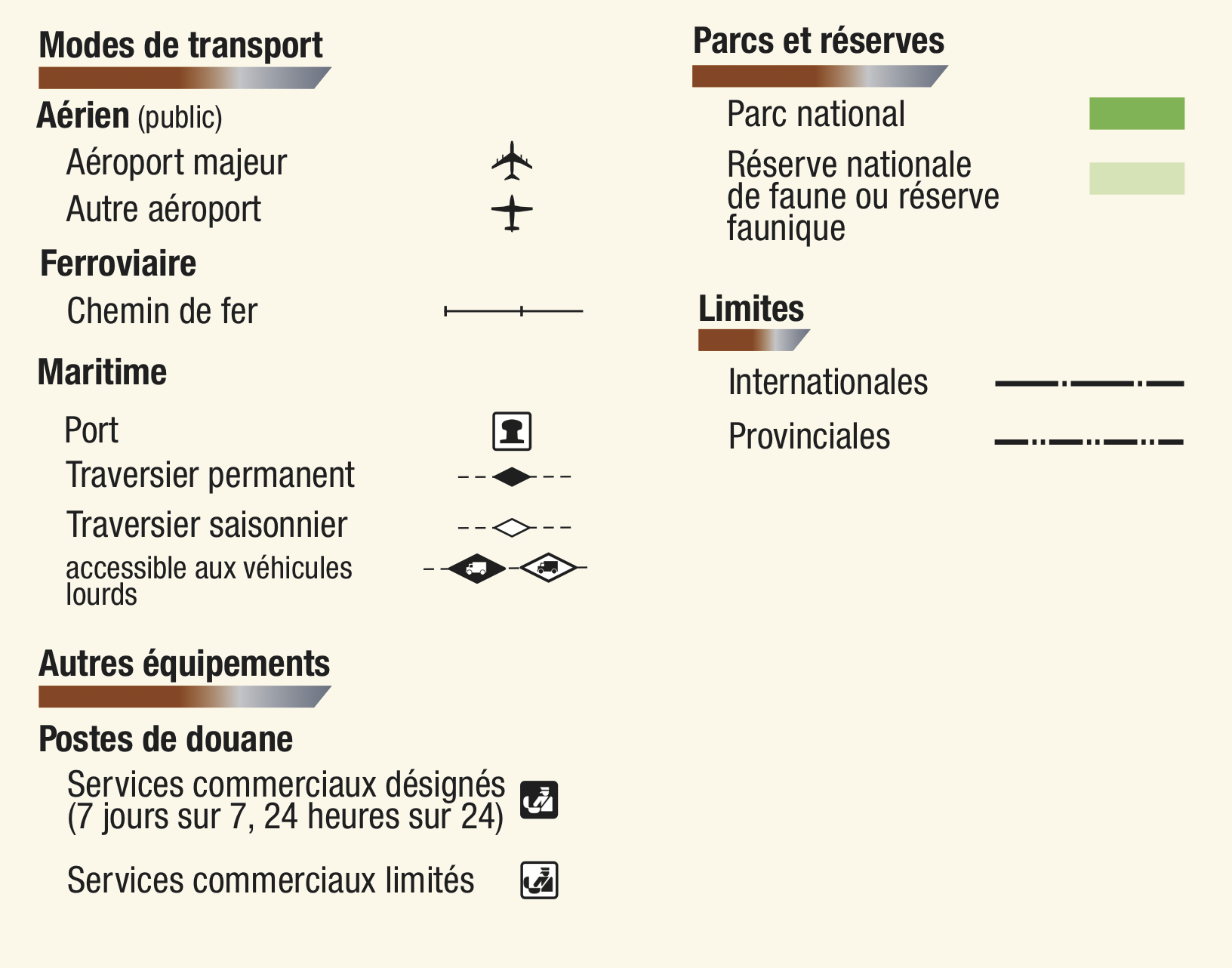 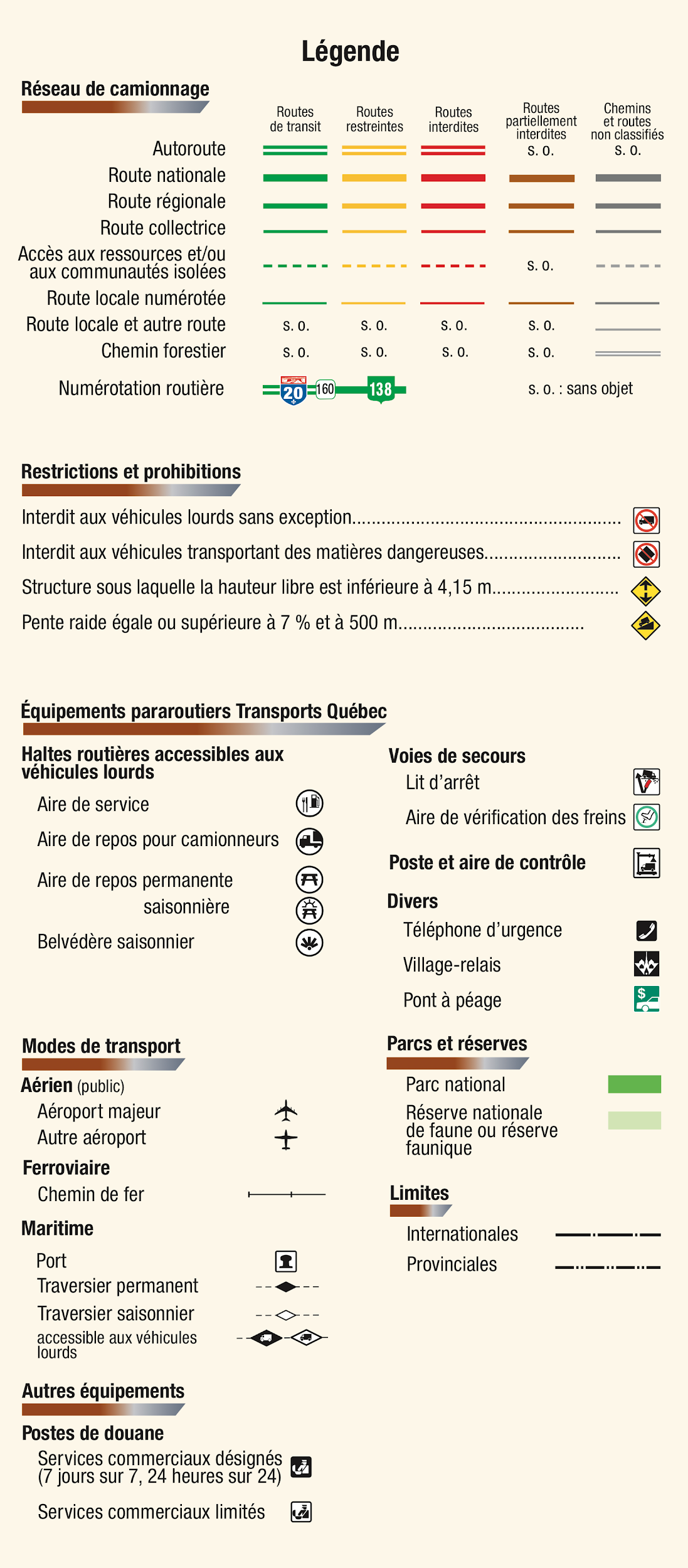 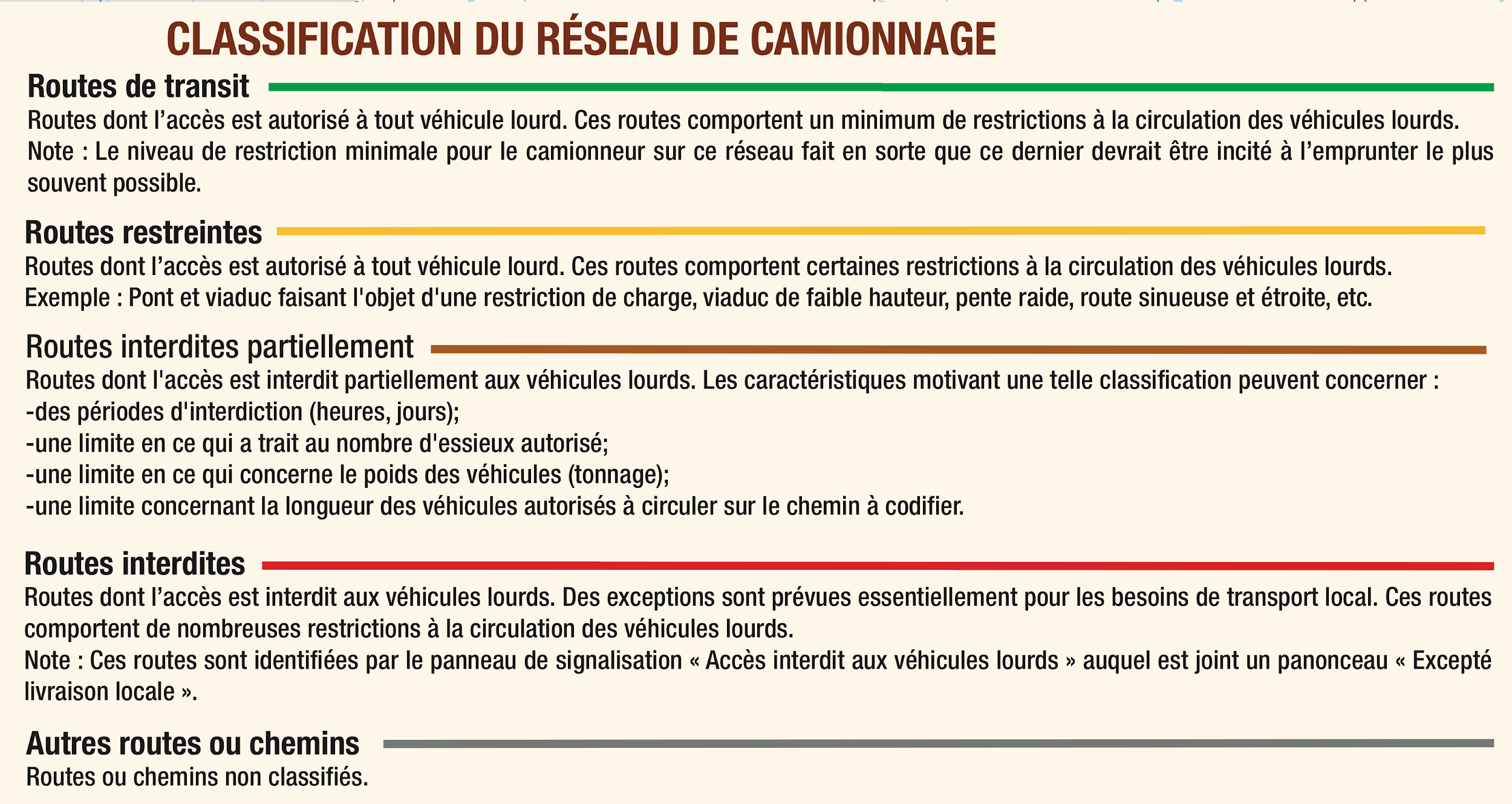 3. Déterminer judicieusement les distances entre deux lieux avec différents outils
Lorsque vous aurez à déterminer une distance sur cette carte, voici les outils à votre disposition.
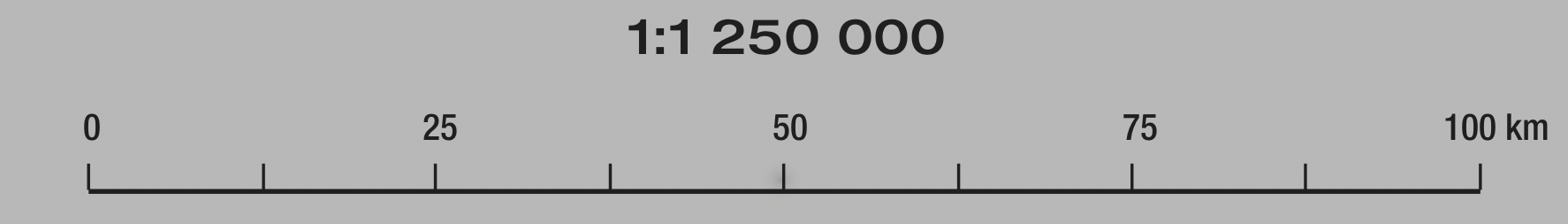 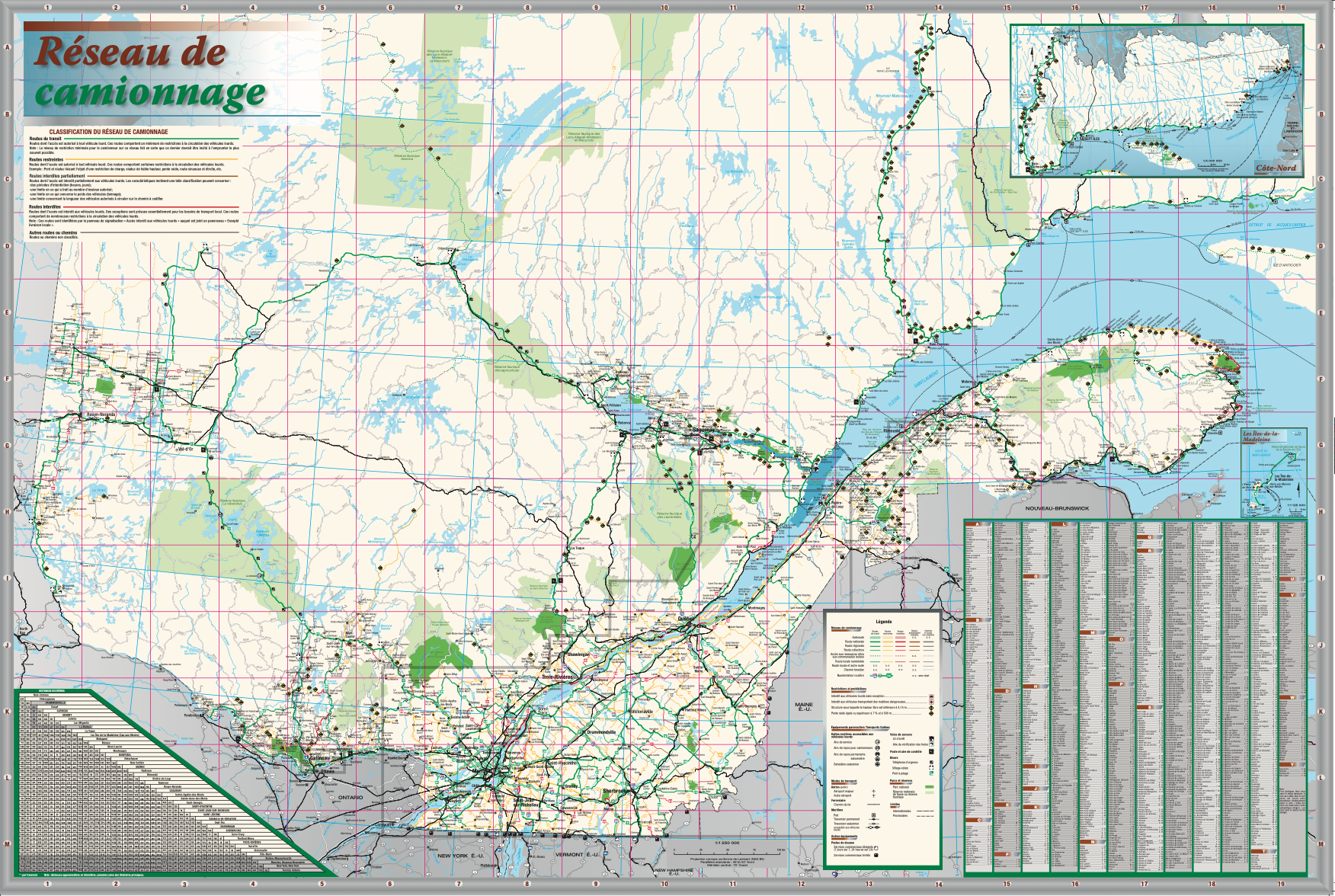 [Speaker Notes: Échelle
Toutes les cartes ont une échelle permettant de mesurer des distances à vol d’oiseaux. 
(cette échelle se trouve au bas de la carte du côté intitulé réseau de camionnage)

Le plus souvent, l'échelle est exprimée sous la forme d'une fraction dont le numérateur est égal à 1. Attention : ce n'est pas toujours le cas.
L'échelle d'une carte, exprimée sous la forme 1 / 250 000, que l'on prononce "au 250 000 ème", signifie qu'un 1 cm sur cette carte représente en réalité 250 000 cm sur le terrain, c'est-à-dire 2 500 m ou encore 2,5 km.
Nous pouvons utiliser l'égalité suivante : dimension réelle = dimension sur la carte × 250 000.
Source: https://calculis.net/echelle#:~:text=L'%C3%A9chelle%20d'une%20carte,ou%20encore%202%2C5%20km.]
Distances Routières
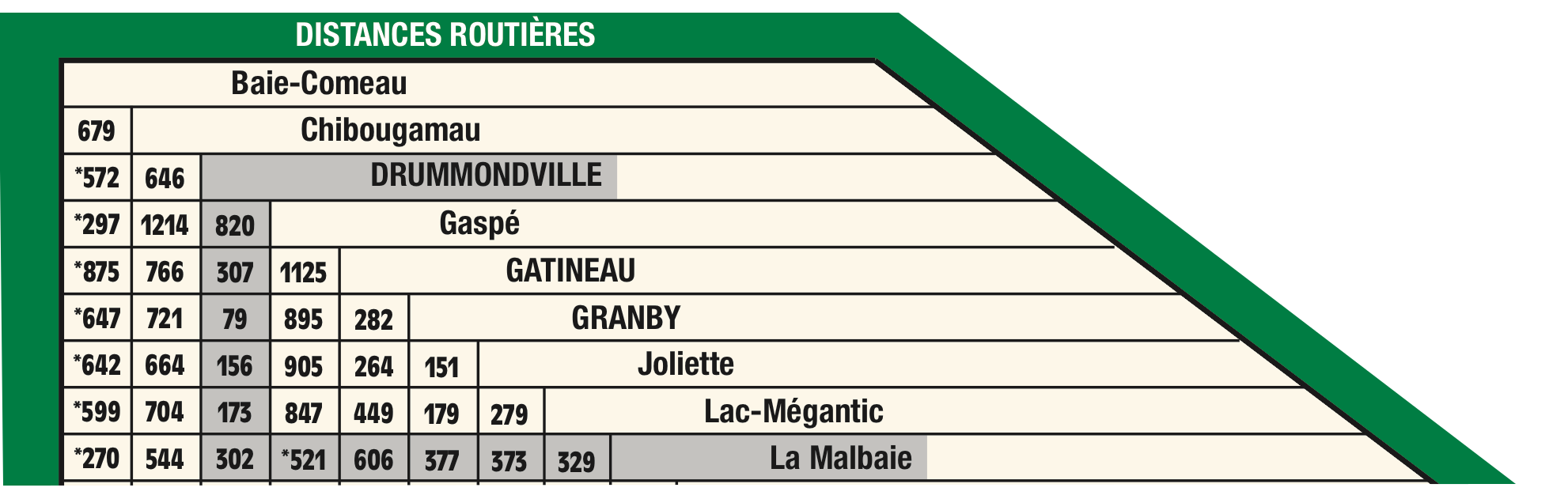 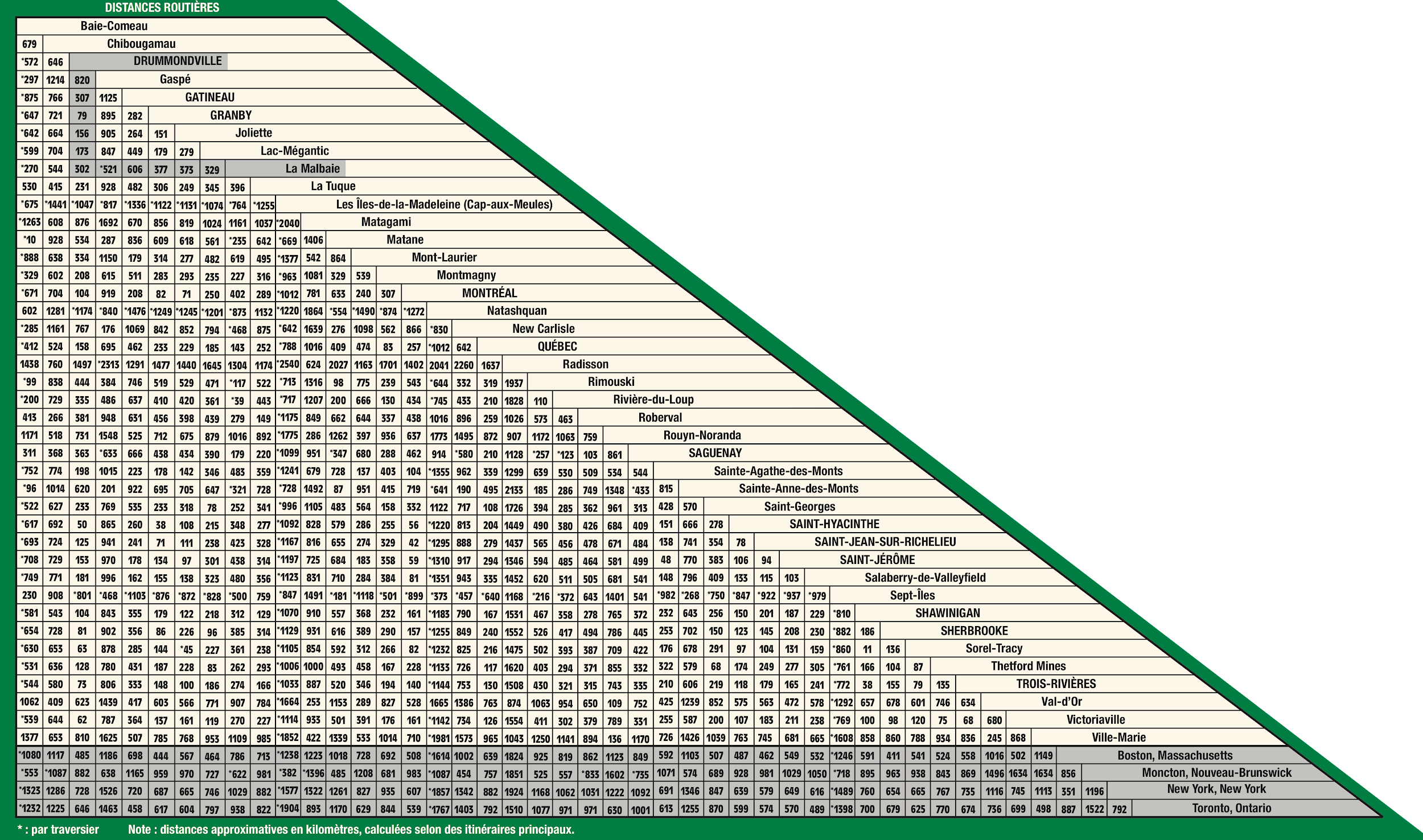 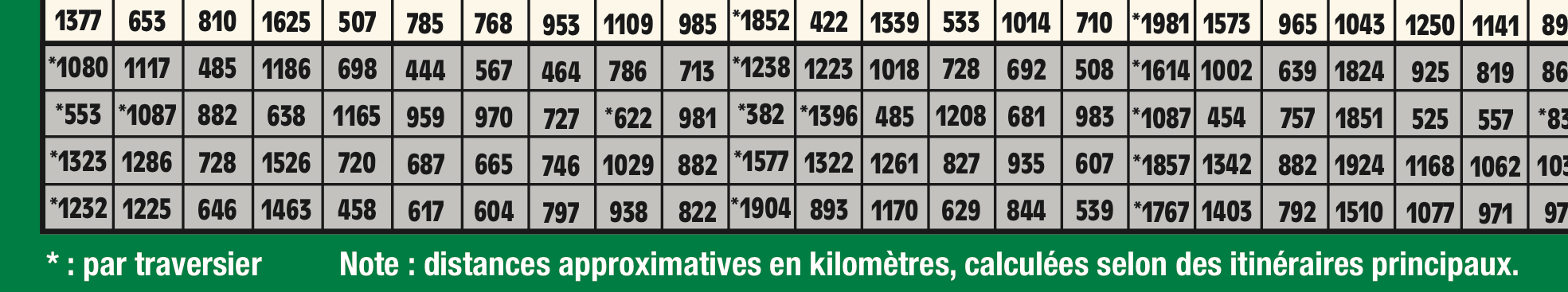 [Speaker Notes: Tableau des distances
Afin de déterminer rapidement les distances entre deux municipalités, les cartes routières possèdent un tableau des distances. Toutefois, ce n’est que les principales municipalités qui sont présentes. 

Il suffit de repérer les deux municipalités dans le tableau, et de relier verticalement et horizontalement celles-ci. À la jonction de ces deux lignes, la distance y est indiquée.

Il y a un exemple dans le haut du tableau. La distance entre Drummondville et La Malbaie est de 302 km.

Note à l’enseignant: Vous devez faire faire quelques recherche sur le tableau afin que les élèves apprennent comment se débrouiller avec cet outil.]
Les numéros de sorties sur les autoroutes
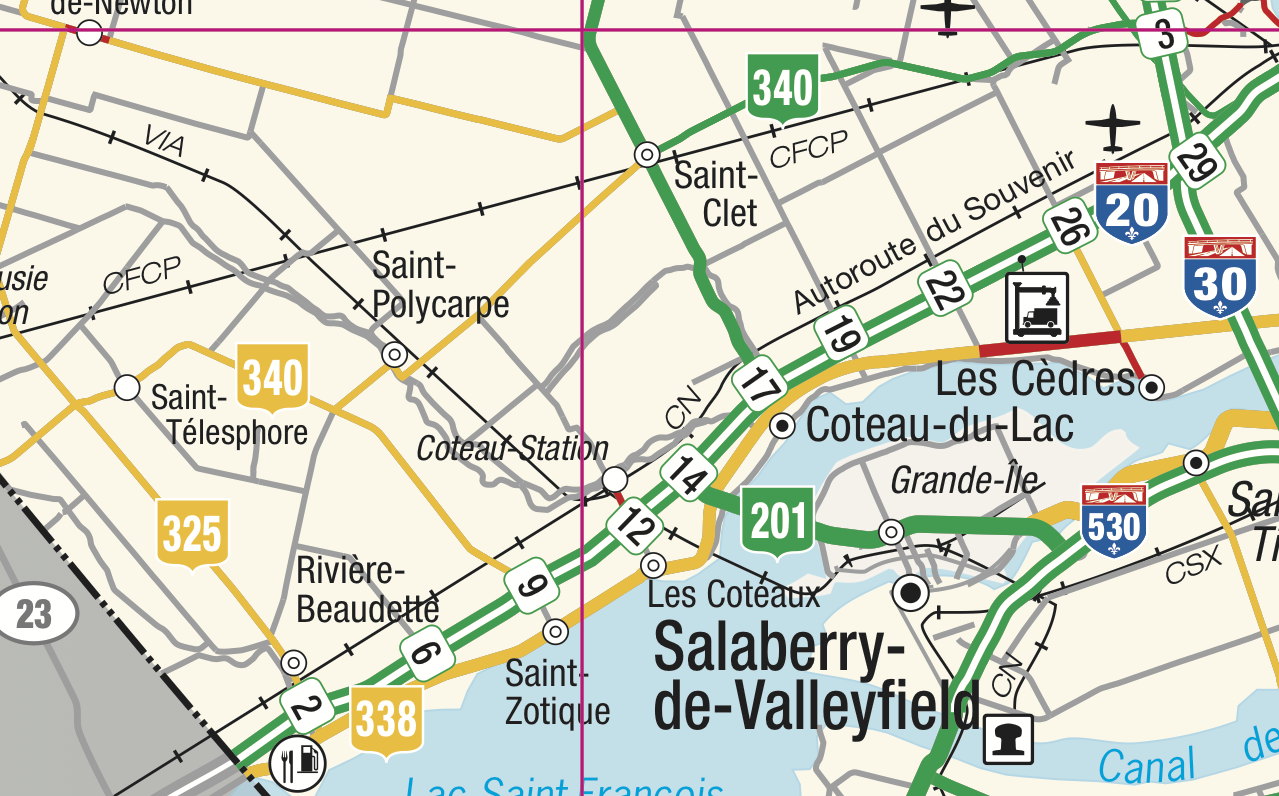 [Speaker Notes: Les numéros de sorties sur les autoroutes
Un autre moyen permet de déterminer la distance entre deux points lorsque celle-ci est reliée par une autoroute. Au Québec, les numéros de sorties des autoroutes représentent la distance entre cette sortie et du début de l’autoroute. 

Par exemple, l’autoroute 20 débute à la frontière de l’Ontario et les numéros de sorties représentent le nombre de kilomètres parcourus. Sur la carte ci-dessus, on constate que la sortie pour  l’autoroute 30,  se situe  à 29 km de l’Ontario. Les autoroutes paires débutent à l’ouest et les impaires au sud de la province. Donc le kilométrage augmente d’ouest en est et du sud au nord.]
4.  Localiser des lieux sur la carte
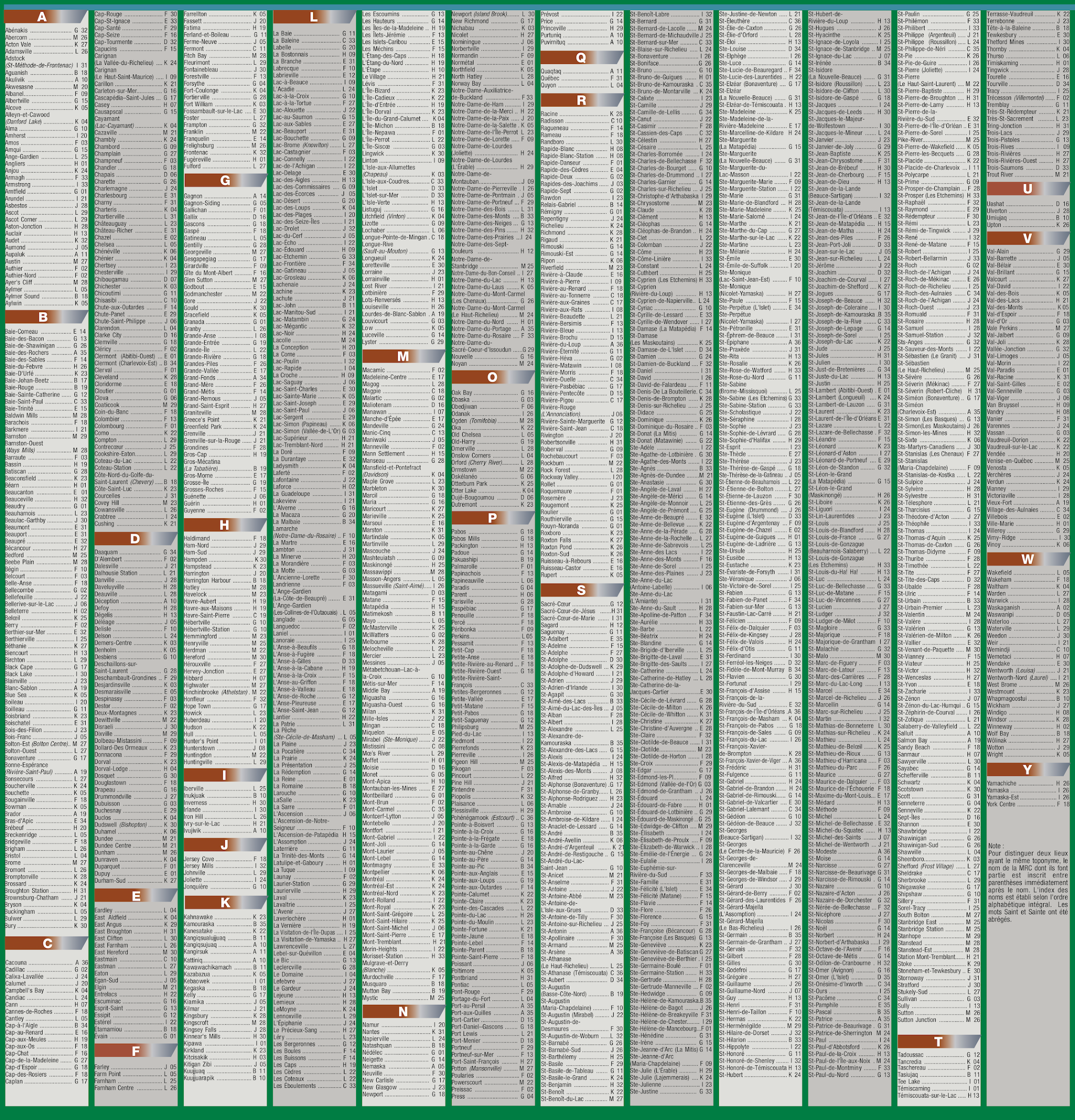 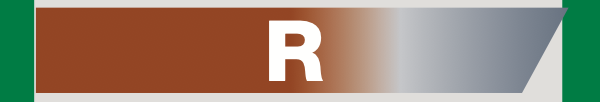 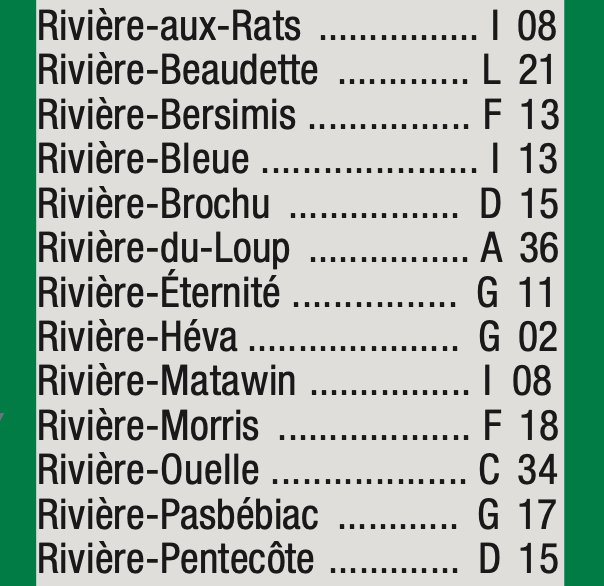 Index
[Speaker Notes: 4.  Localiser des lieux sur la carte

L’index
Pour repérer rapidement un lieu sur une carte, il y a un index où toutes les municipalités y sont inscrites en ordre alphabétique. Lorsque la municipalité est trouvée, une coordonnée (qui forme un carré) est indiqué afin de le repérer sur la carte.]
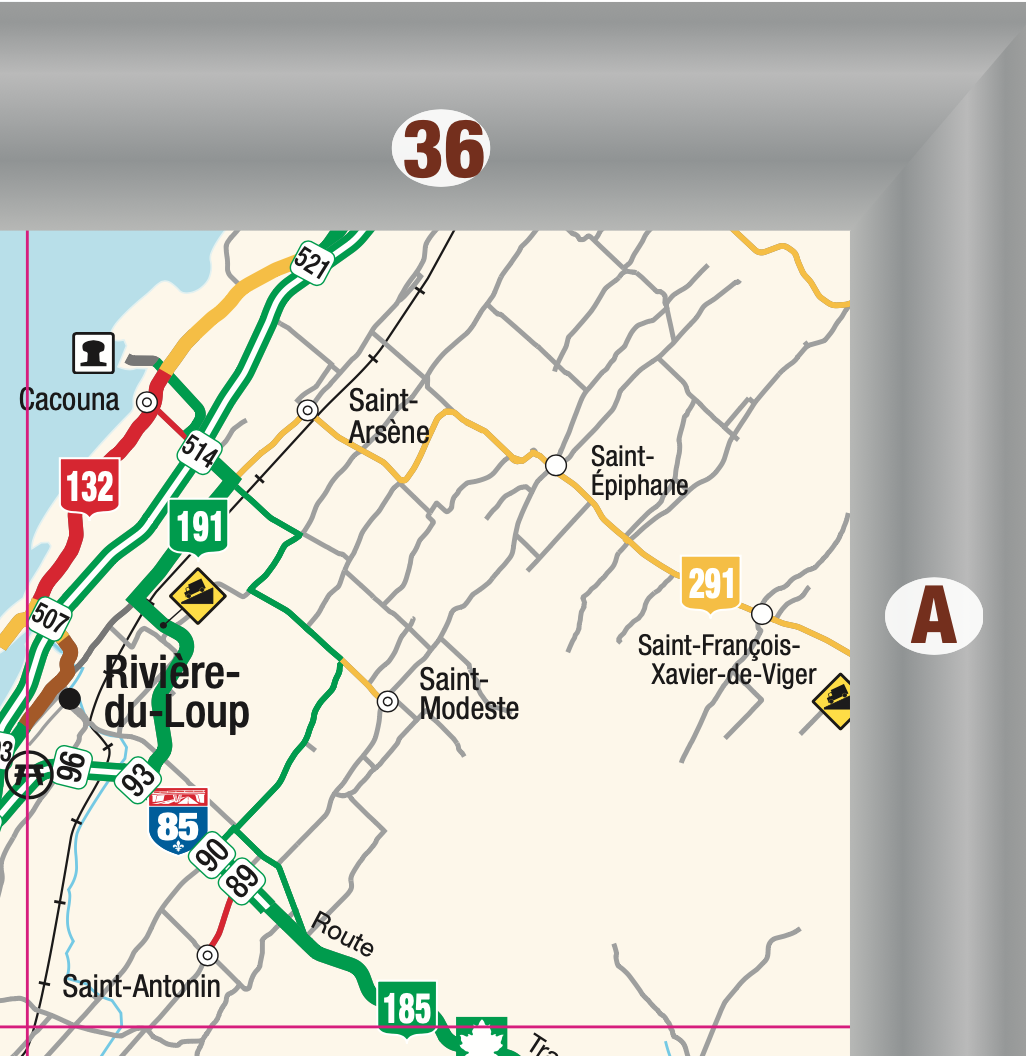 [Speaker Notes: Les coordonnées
Les cartes sont divisées en carreaux afin de mieux s’y retrouver. À la verticale, ce sont des lettres et à l’horizontale, des chiffres. La combinaison de la lettre et du chiffre représente une coordonnée..]
5. Établir des choix appropriés de trajets entre deux lieux
Identifier le lieu de départ et d’arrivée:
Exemple: de Drummondville à St-Denis-de-Brompton
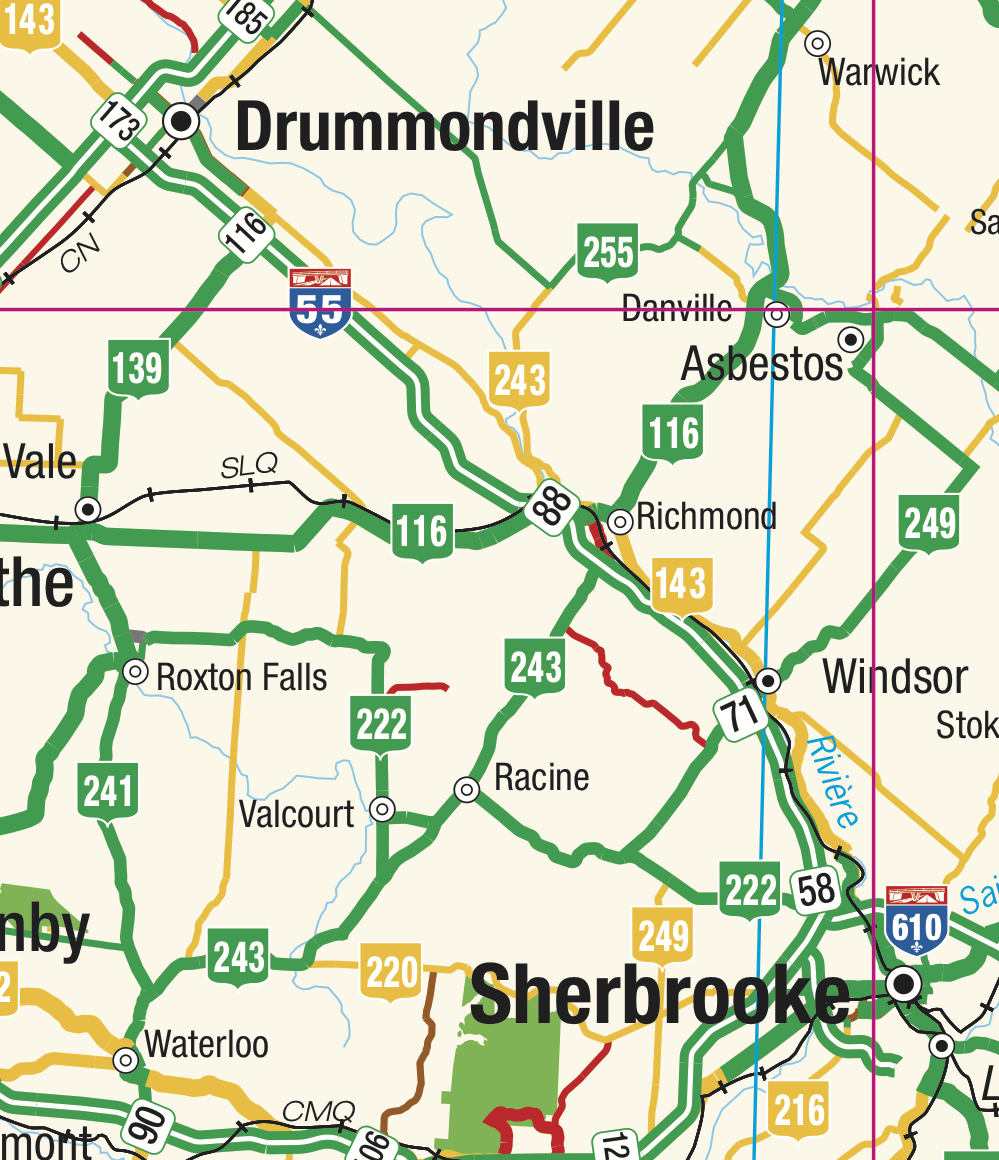 [Speaker Notes: Trouver l’information;
Repérer les lieux à l’aide de la coordonnée.]
Déterminer l’itinéraire:
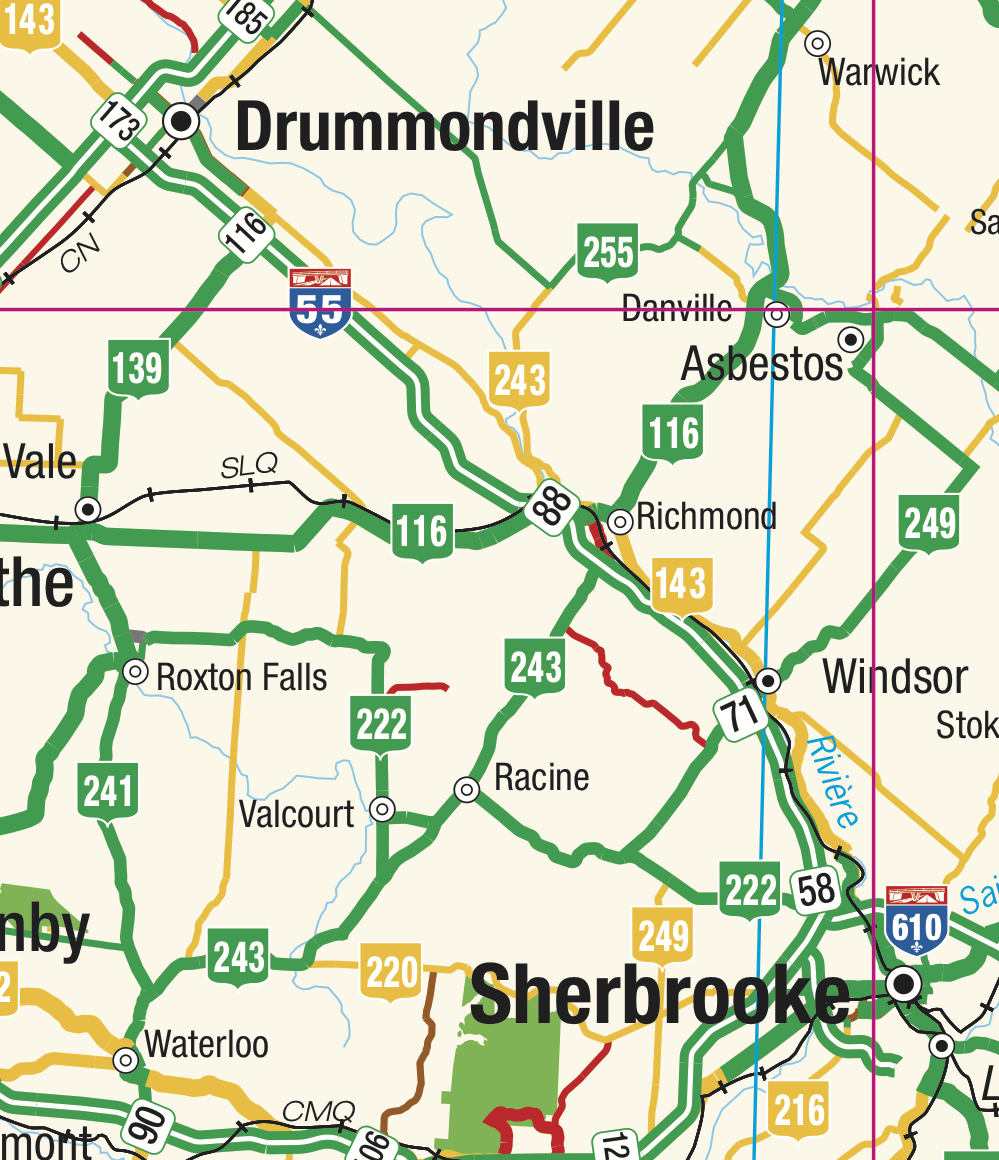 [Speaker Notes: Tracer une ligne imaginaire entre ces deux points;
Repérer les principales routes (privilégier les autoroutes d’abord dans votre choix);
Analyser les contraintes (péages, restrictions, heure de pointe…).]
Rédiger l’itinéraire à suivre
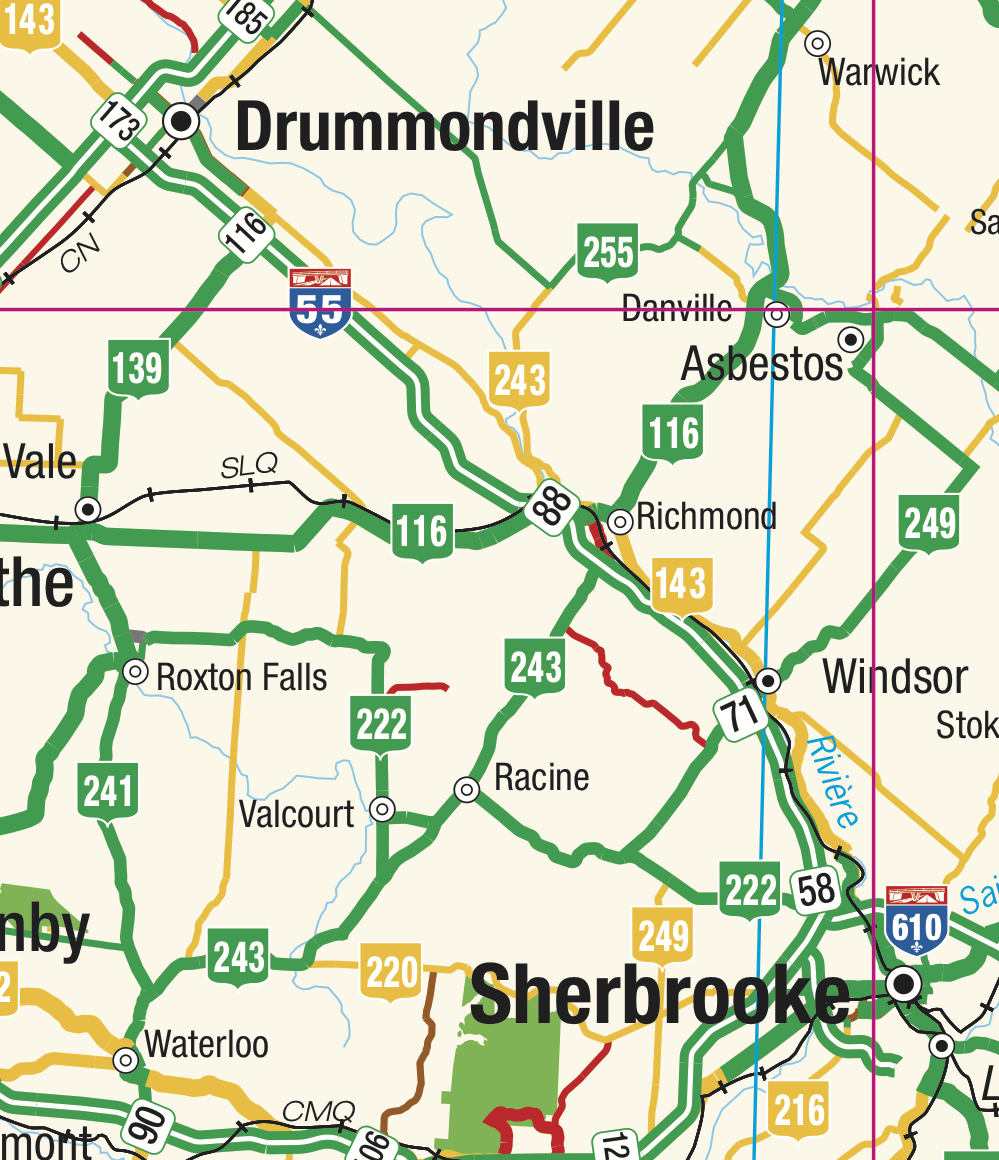 Direction
route
222 ouest
55		  sud		  58
[Speaker Notes: De façon structuré et méthodique dans une grille ou un tableau..
Écrire en gros caractères et clairement lisible pour pouvoir consulter le document pendant la conduite de votre camion.
Dans ce cas-ci, pour l’établissement de la distance à parcourir, il est peut-être préférable d’utiliser les numéros de sorties sur l’autoroute au lieu du tableau des distances, étant donné que l’on prend la sortie 58 et non la sortie qui nous mène à l'hôtel de ville de Sherbrooke (c’est ce que le tableau détermine).]
6.  La structure du réseau routier du Québec et la carte provinciale
L’orientation
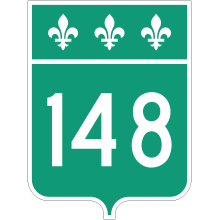 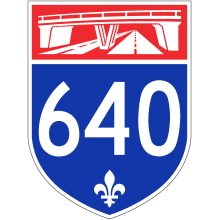 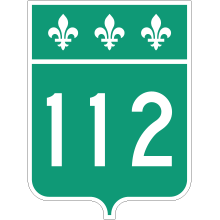 [Speaker Notes: La numérotation des routes au Québec donne plusieurs informations.

Chiffre pair = axe est-ouest
En fonction du fleuve.]
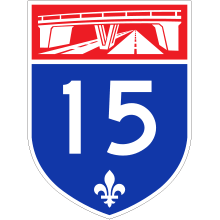 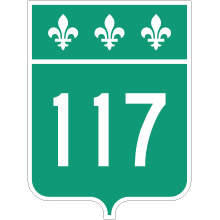 [Speaker Notes: Chiffre impair = axe nord-sud
En fonction du fleuve.]
Les types de routes

Nationales
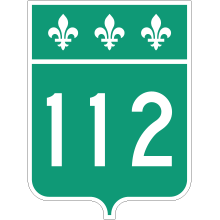 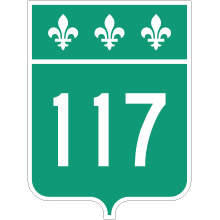 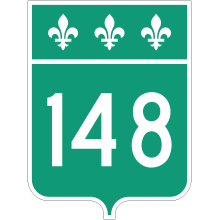 [Speaker Notes: 1 dans les centaines = routes nationales]
Régionales
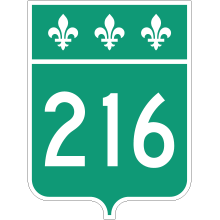 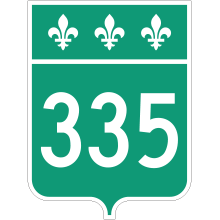 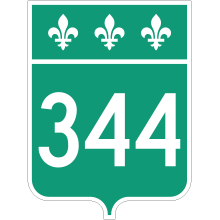 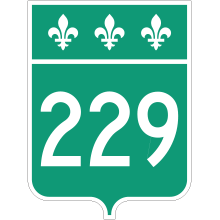 [Speaker Notes: Les routes régionales
2 dans les centaines = sud du fleuve
3 dans les centaines = nord du fleuve]
Autoroutes
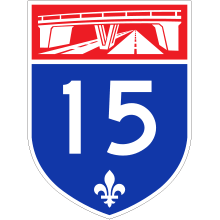 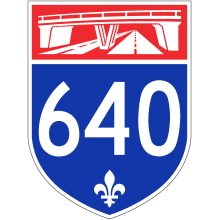 [Speaker Notes: Les autoroutes
Logo autoroute en rouge]
Autoroutes déviatrices
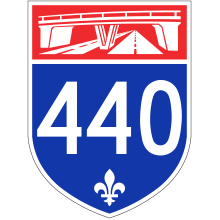 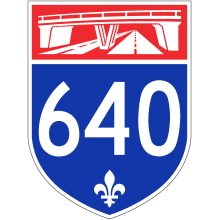 [Speaker Notes: Les autoroutes déviatrices
chiffre des centaines pair, 4 et plus]
Autoroutes collectrices
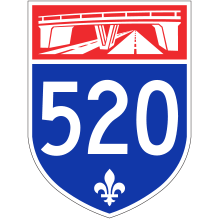 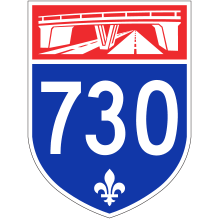 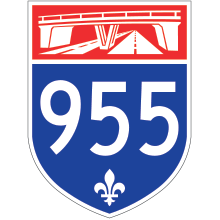 [Speaker Notes: Les autoroutes collectrices
chiffre des centaines impair, 5 et plus]
La disposition des routes et autoroutes dans la province
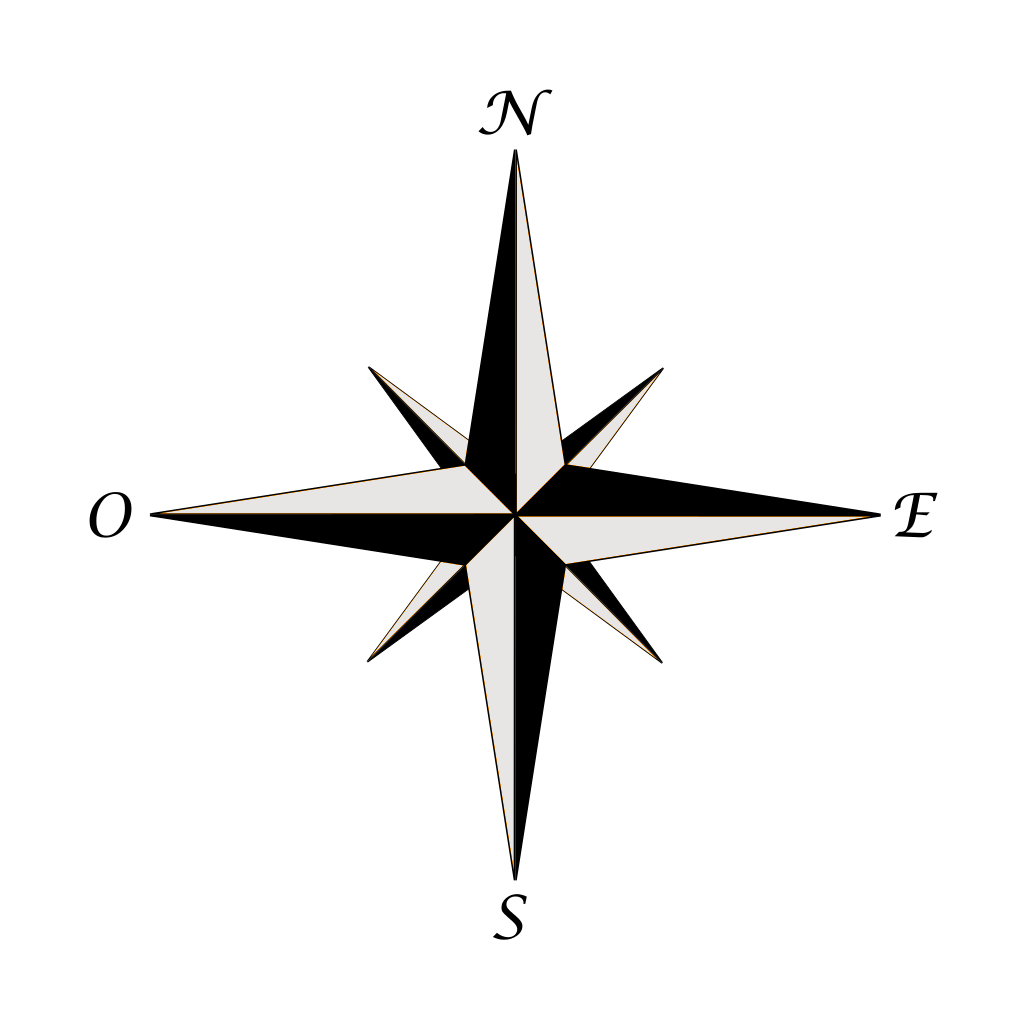 [Speaker Notes: Les routes numérotées d’un même type sont en ordre croissant:

De l’ouest vers l’est;
Du sud vers le nord.]
Carte interactive du réseau de camionnage du Québec et plus:
Faites la recherche suivante dans Google: IGO2  (I=i majuscule)
Ensuite, cliquez IGO2 Données Québec. Vous devriez voir une image semblable à celle ci-dessous.

Lien pour la carte: IGO2 - Données du Québec geoegl.msp.gouv.qc.ca
Code QR Carte
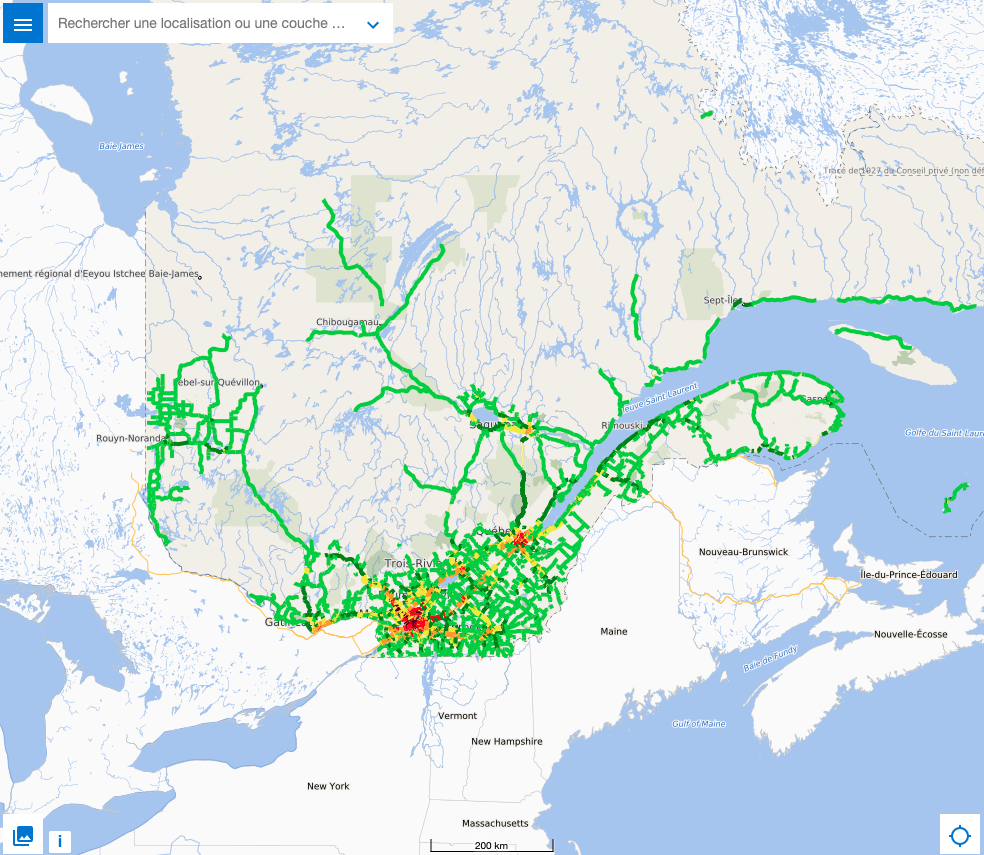 *Note:
Modification faite ici mais pas faite dans le cahier de l’élève.
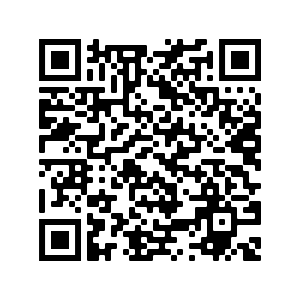 Tutoriel Carte
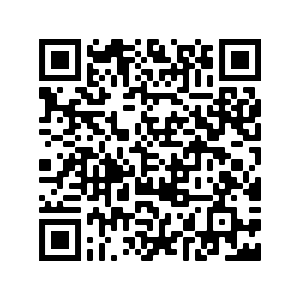 [Speaker Notes: C’est un outil que vous pouvez utiliser pour vérifier s’il est possible d’emprunter les routes que vous aurez déterminé dans la planification de votre itinéraire.
Voir Tutoriel: https://drive.google.com/file/d/1kB5hklhGcMecuZyTqUHsIZ8y5EE693Ct/view?usp=sharing]
Exercice de planification d’un voyage simple avec la carte du réseau de camionnage du Québec
Voyage de Matane à New Carlisle
[Speaker Notes: L’enseignant doit se préparer pour l’exercice de son choix afin de donner les directives par la suite aux élèves, afin qu’ils planifient un voyage simple avec la carte du réseau de camionnage du Québec.
Les élèves peuvent utiliser la carte interactive pour vérifier s’il y a des restrictions ou interdictions sur les routes qu’ils vont choisir d’emprunter.]
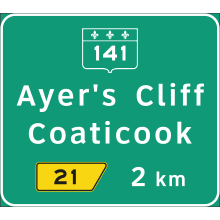 Soyez attentif!

Tous les panneaux 
nous parlent.